Acte de celebració dels 40 anys de l’Editorial Graó
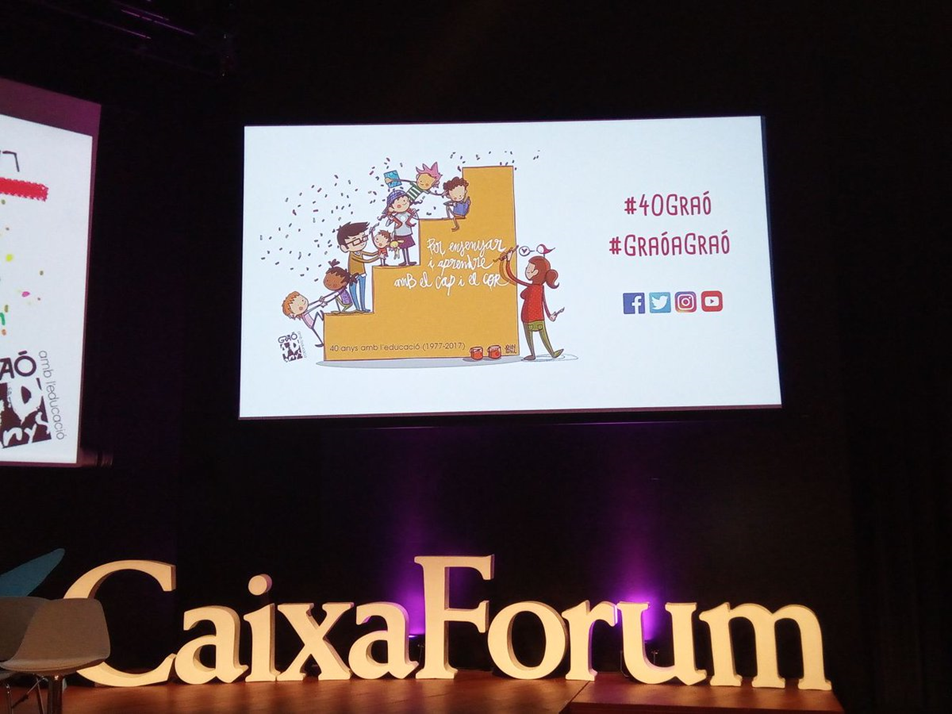 Participació de la nostra companya Laura
Moltes Felicitats!!! a l’Editorial Graó per aquests 40 anys al costat de l’educació.